Pan-Hampshire and Isle of Wight Self Harm Pathway for Non Health Professionals
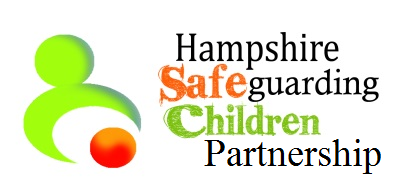 This pathway relates to all children under 18 years who present with self-harm behaviour in the community as follows:

Self-harm

Self-harm describes a wide range of things that people do to themselves in a deliberate and usually hidden way. In the vast majority of cases self-harm remains a secretive behaviour that can go on for a long time without being discovered. Self-harm can involve:

Attempted hanging;
Overdosing of tablets or medicines;
Cutting, often to the arms using razor blades, broken glass or knives;
Burning using cigarettes or caustic agents;
Punching and Bruising;
Inserting or swallowing objects;
Head banging;
Pulling out hair or eyelashes.

Self harm can sometimes be a coping mechanism with the aim of relieving emotional distress.

NB. it must be recognised that the emotional distress that leads to self harm can also lead to suicidal thoughts and actions.
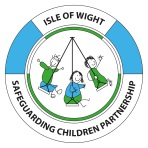 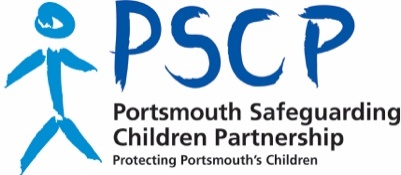 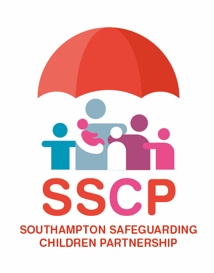 Further considerations
The following factors should be used when considering whether a child is in need of urgent medical treatment / psychological support and should be taken to a Hospital Emergency Department:
Has declared or is suspected to have overdosed on illegal or prescription drugs
Has consumed large volumes of alcohol
Has injuries i.e. cuts, broken bones that require medical attention
Has declared or is suspected of attempted asphyxiation / hanging 
Is actively suicidal, i.e. continues to state that they will commit suicide and needs to be prevented from doing so.

Consider also completing a Safeguarding referral alongside calling other agencies, if:
Noteworthy safeguarding concerns exist
There are less specific, but active concerns about Safeguarding, in particular relating to Child Sexual, or Criminal Exploitation
* When considering whether to call the Police to respond to an incident of self harm:
If the child is presenting a significant, current risk of serious harm to themselves or another then staff can use common law powers to prevent serious harm. If restraint is used then this is considered to be a medical emergency due to the enormous risks involved, and so an Ambulance to be called without delay. 
Police attendance can be considered, however Police restraint techniques rely on pain compliance, hyper extension of joints, pressure points etc which is highly dangerous and almost always inappropriate for a vulnerable person, especially a child. This level of action will sometimes be necessary, but you must consider if this is likely to increase or reduce the immediate risks.
The professional present will remain responsible for the welfare of the child, this responsibility does not get displaced by the presence of a Police officer.
If you are considering Police support then think about what Police officers may be required to do. Police have no power in law to stop someone self harming, and techniques to "disarm" someone will often increase risks rather than reduce them.
Police will consider attending in order to prevent or deal with offences, protect staff (using s3 Criminal Law Act), consider detention using s136 Mental Health Act if grounds exist, assist staff in utilising the Mental Capacity Act where there is a risk towards staff in effectively actioning this.
Pathway for management of child who is self harming
Call ambulance and take immediate preventative action and/or first aid as appropriate. Is there a risk of serious harm to others? Weapons? Criminality?
Yes
Yes
Yes
Yes
Yes
Yes
Is the child presenting a severe, current risk of causing serious harm to themselves
No
No
No
NNO
No
Is urgent medical treatment required and/or is the child acutely distressed?
Consider calling Police* See guidance on slide 3
Hospital
NNO
No
Is the child stable, in the context of significant, urgent concerns about self harming, or other mental health issues?
Contact CAMHS SPA , or if known to a CAMHS team, contact them
In working hours?
GP or other support services. Consider calling  the 111 Service if the route for support is not clear.
Is the child stable, without urgent, significant concerns?
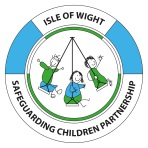 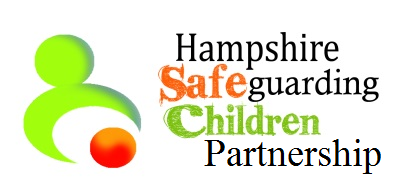 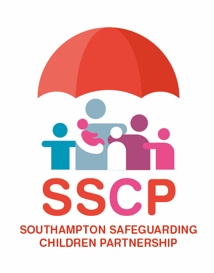 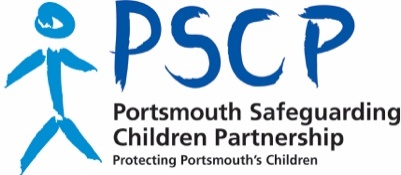 Local Contacts
Hampshire 
CAMHS Single Point of Access 0300 304 0050

Children’s Services professional line on 01329 225379 (for safeguarding concerns) and 0300 555 1373 (out of hours)
Isle of Wight  
CAMHS Single Point of Access:
01983 523602 
8.30 -5.00 pm Mon - Thursday 
8.30 -4.30 pm Fri 

Children’s Services professional line on 0300 300 0901 (for safeguarding concerns)
Portsmouth
CAMHS Single Point of Access:
Monday – Friday 9am – 5pm: 0300 123 6632
Out of hours – 02392 894419

Children’s Services professional line on 023 9268 8793 (in hours) and 0300 555 1373 (out of hours) (for safeguarding concerns)
Southampton 
CAMHS Single Point of Access 0300 123 6661 (request CAMHS SPA) 

Children’s Services professional line on 023 8083 2300 (in hours) and 023 8023 3344 (out of hours) (for safeguarding concerns)